Learning Objective
I will be able to graph exponential functions
Success Criteria
At the end of the lesson, I will be able to:
Graph exponential functions
Graph transformations of exponential functions
Activating Prior Knowledge
Exponential Function
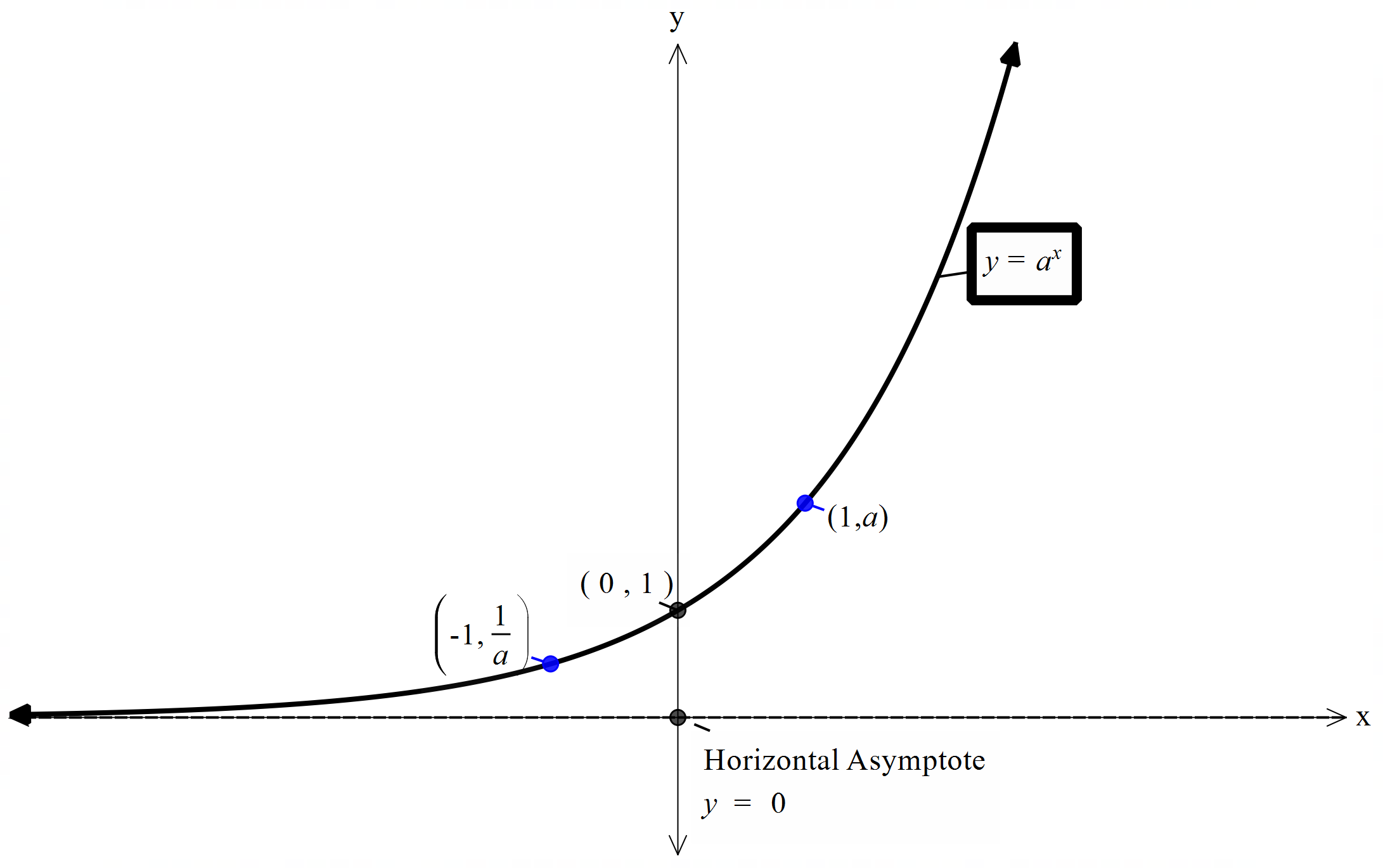 Exponential Function
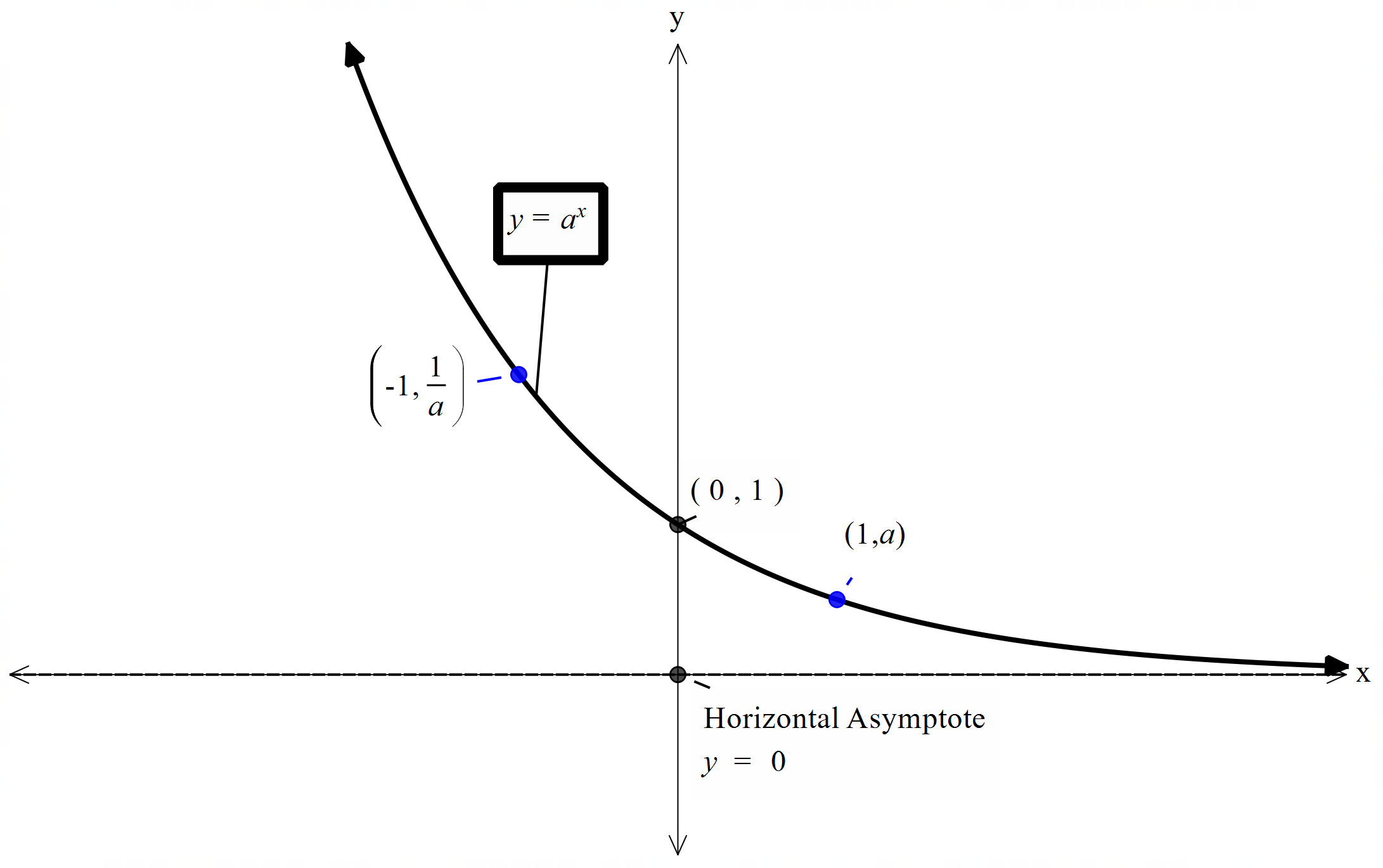 Activating Prior Knowledge - Reflection
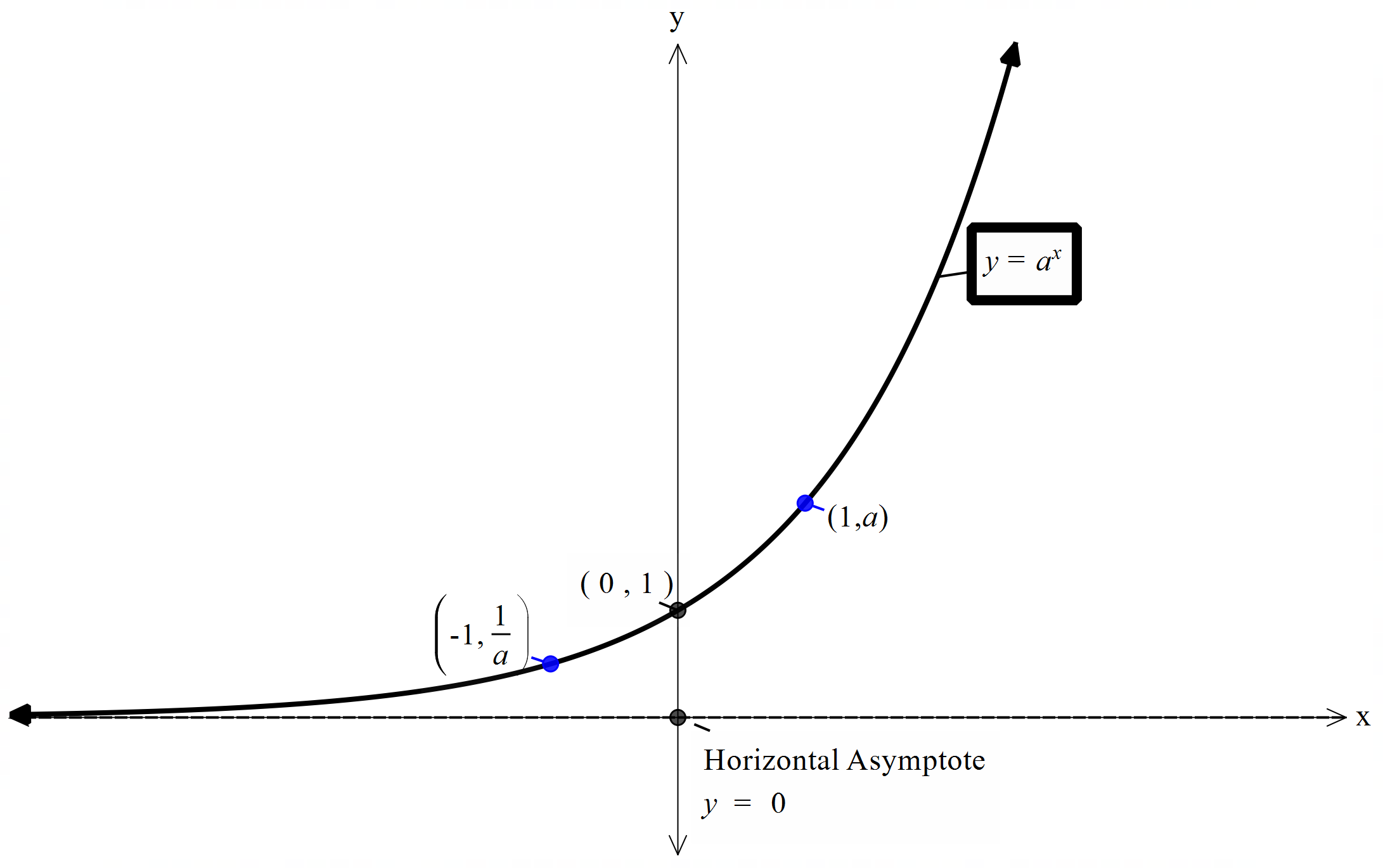 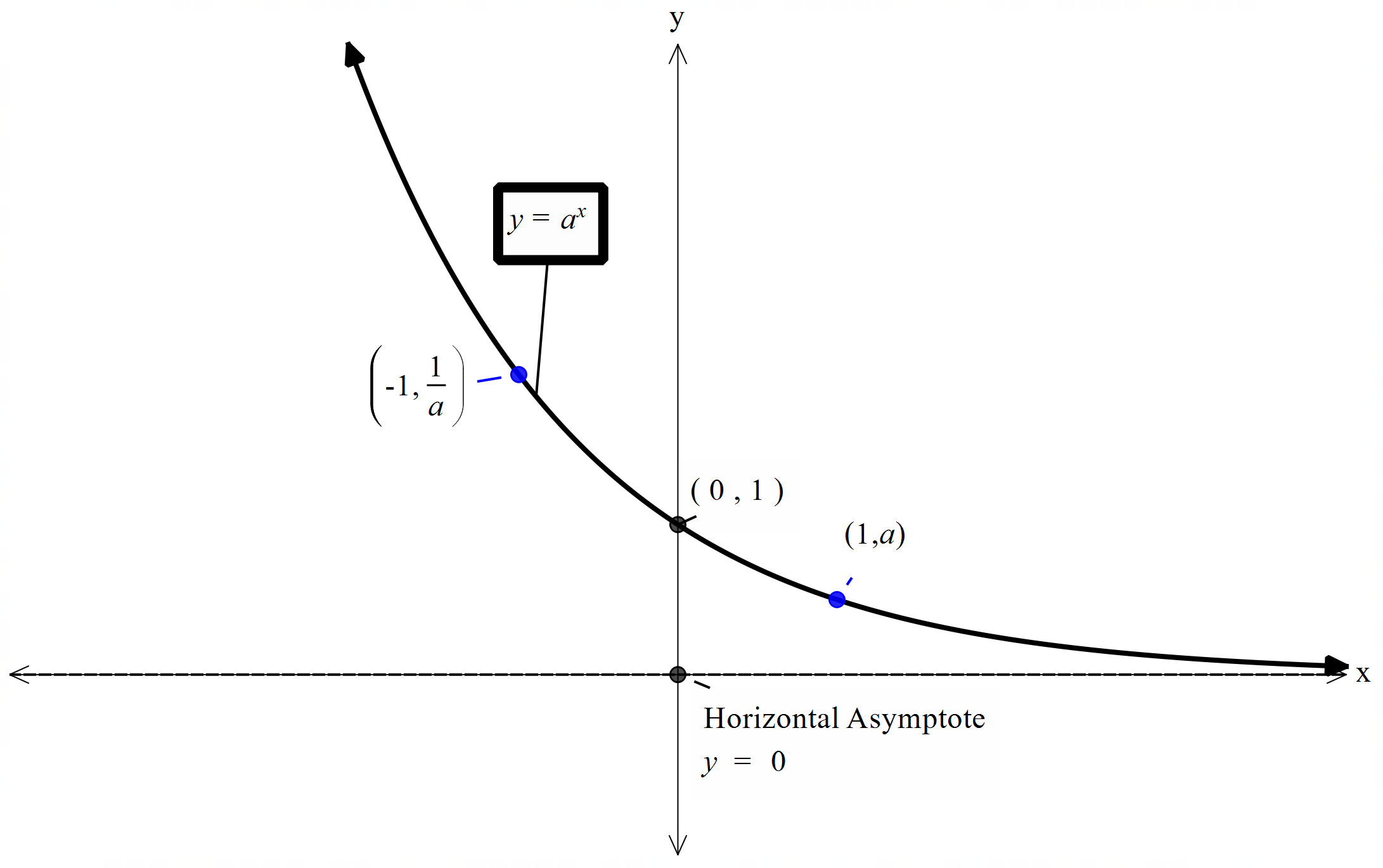 Guided Practice
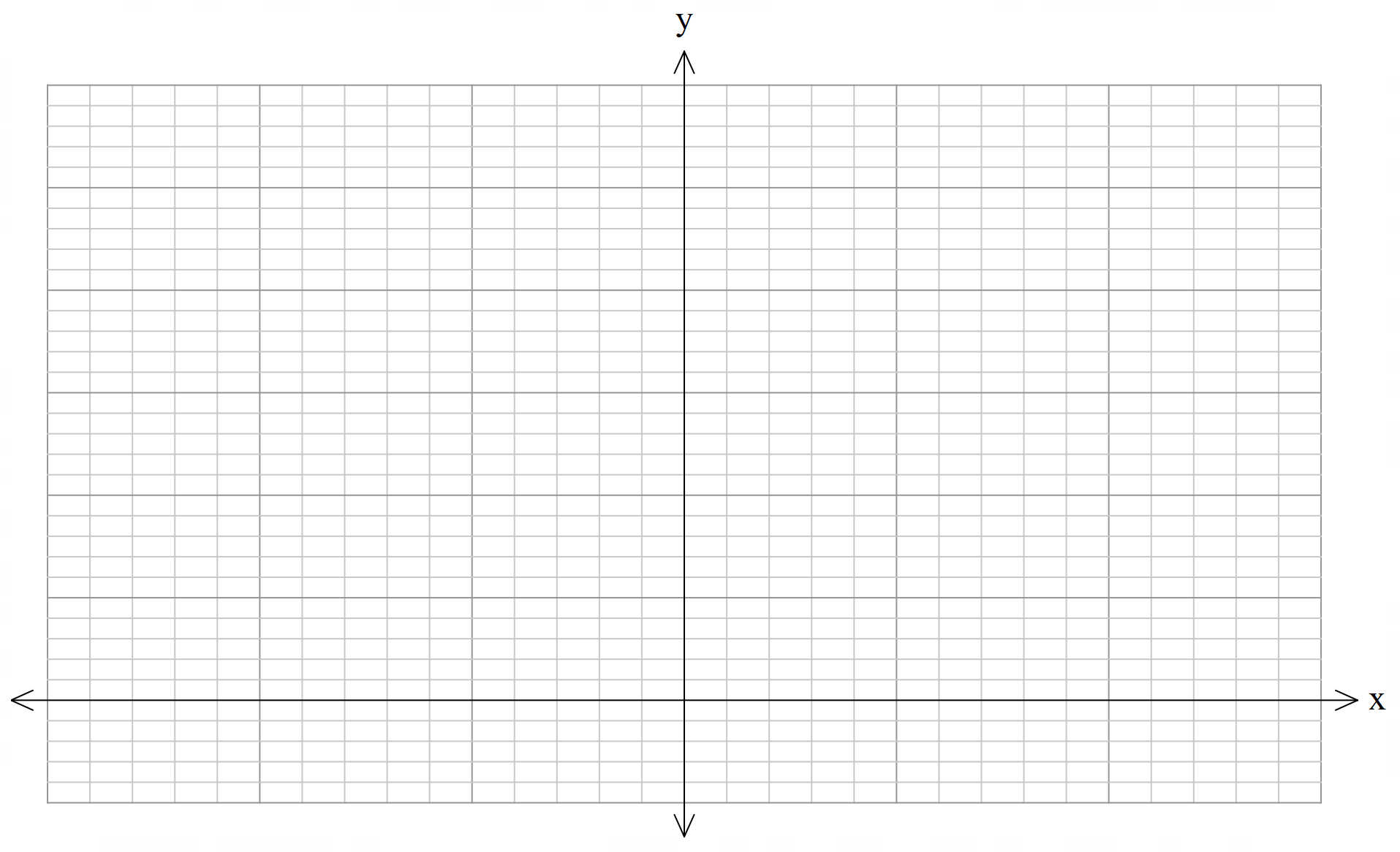 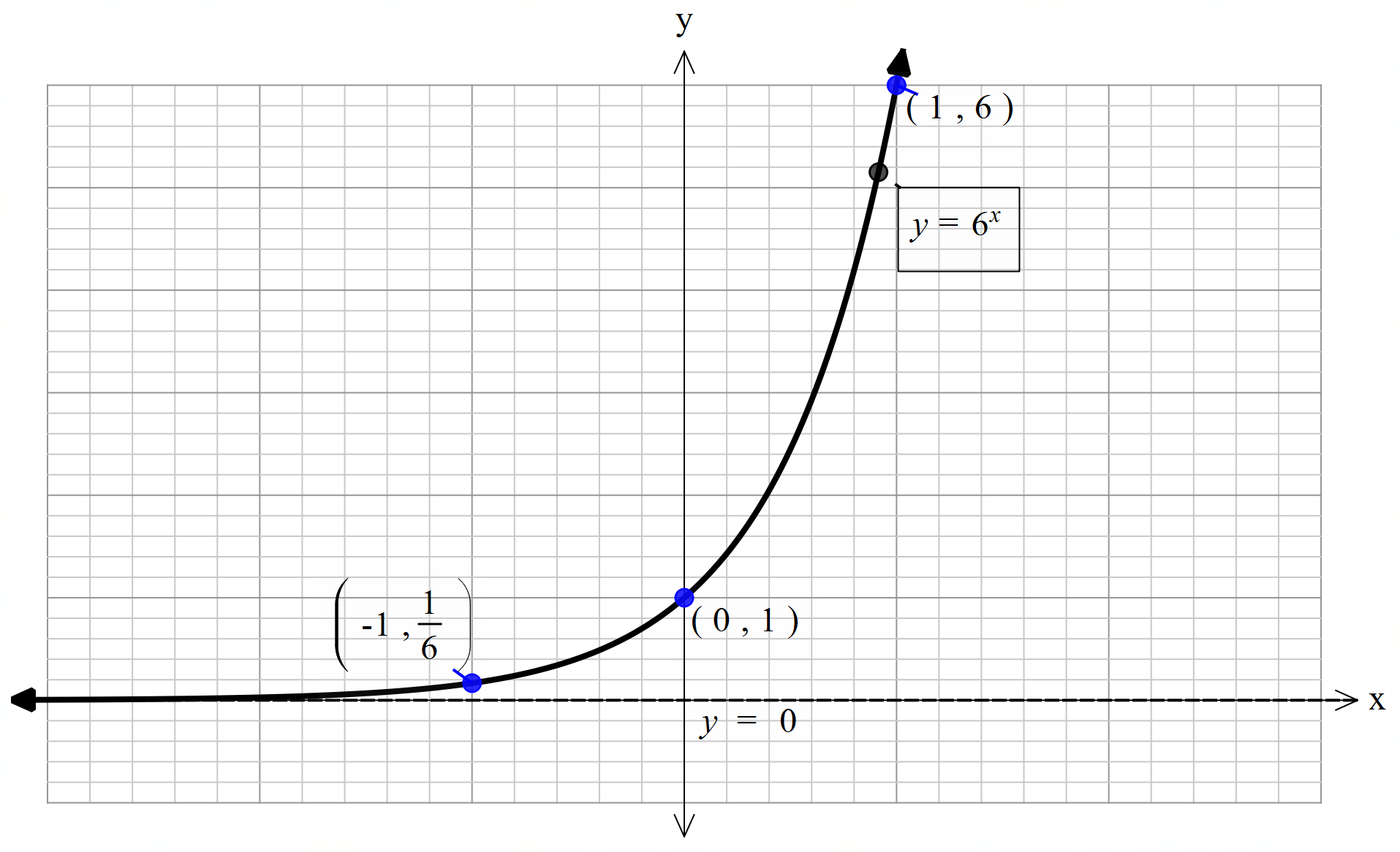 Activating Prior Knowledge - Reflection
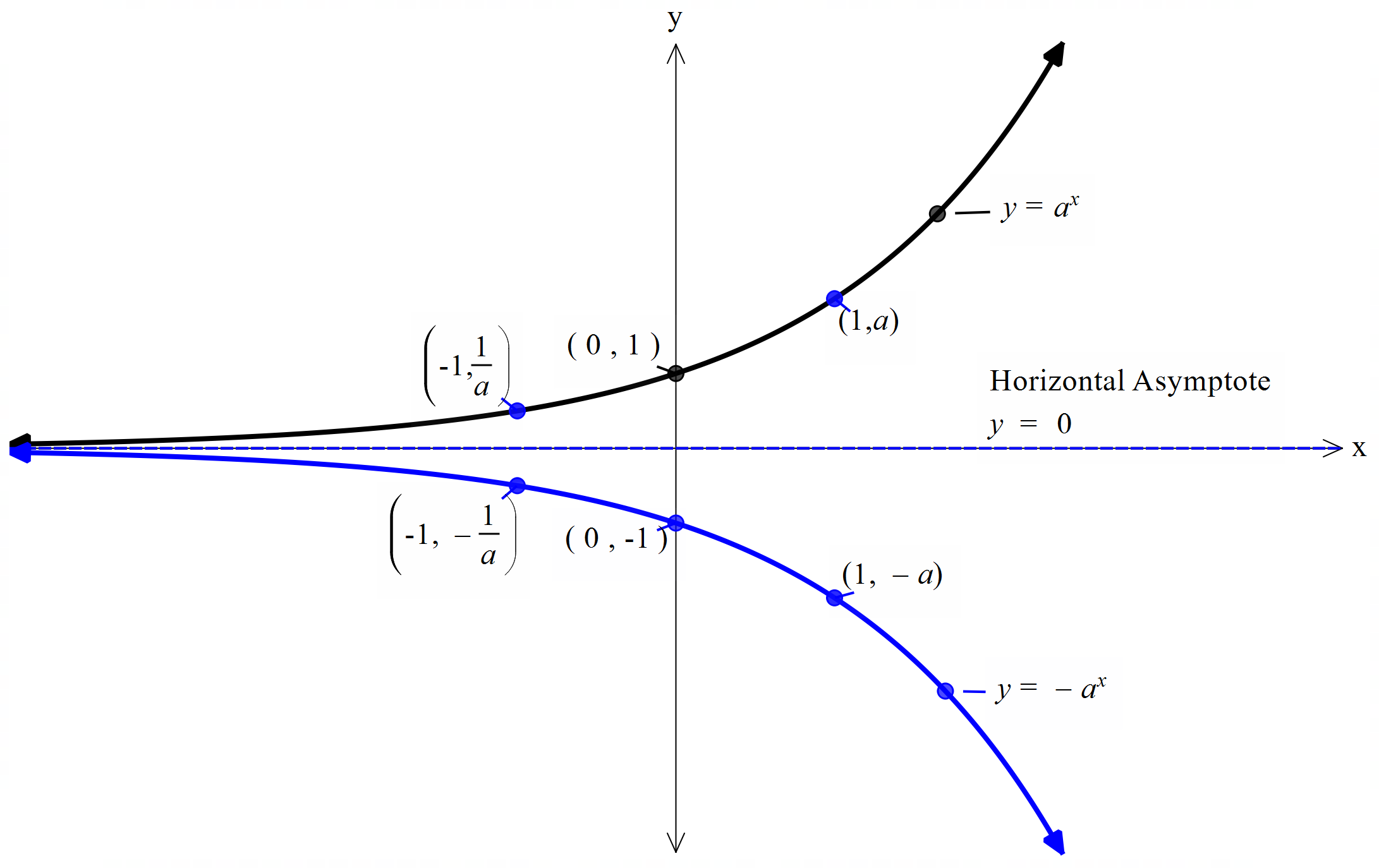 Guided Practice
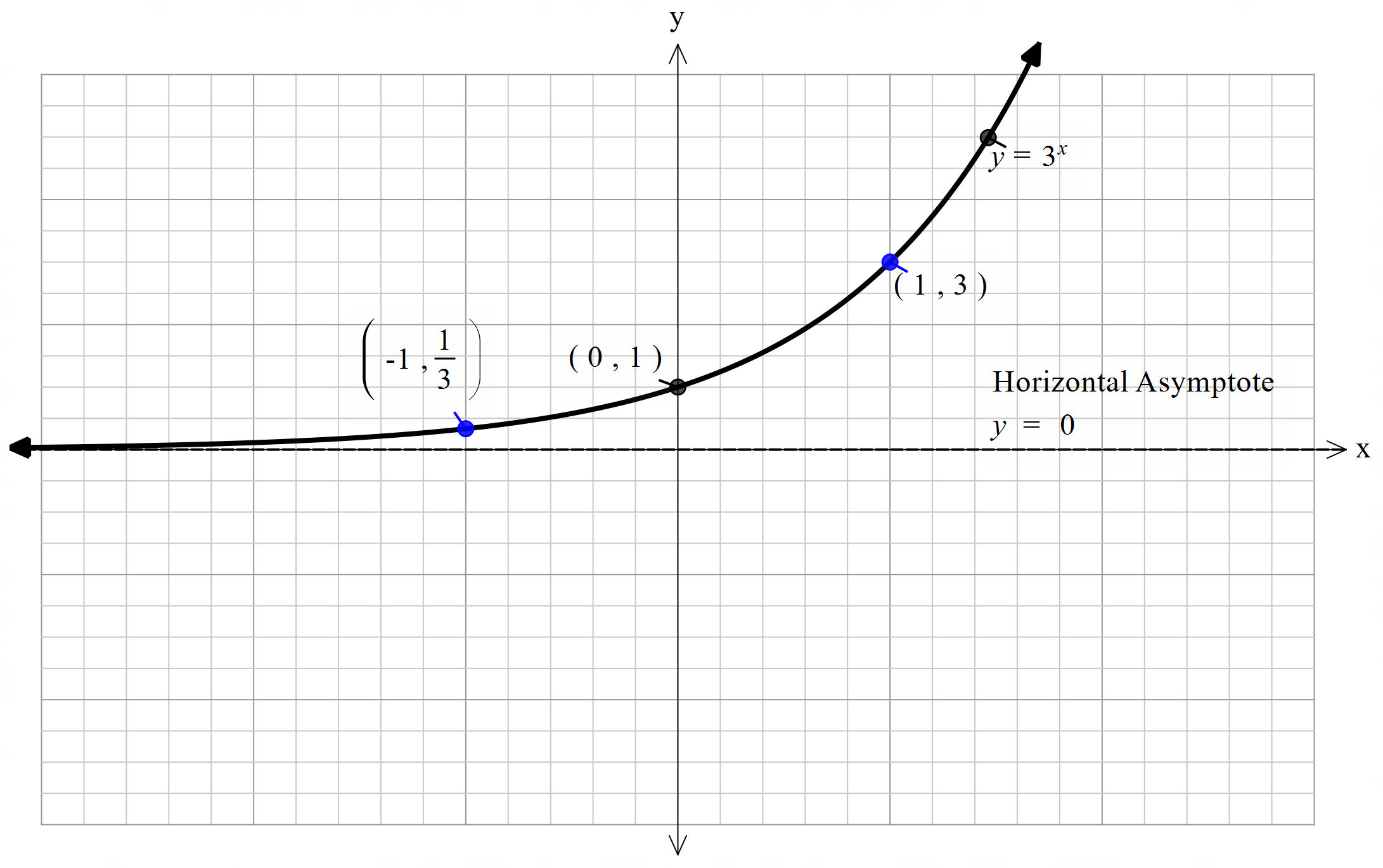 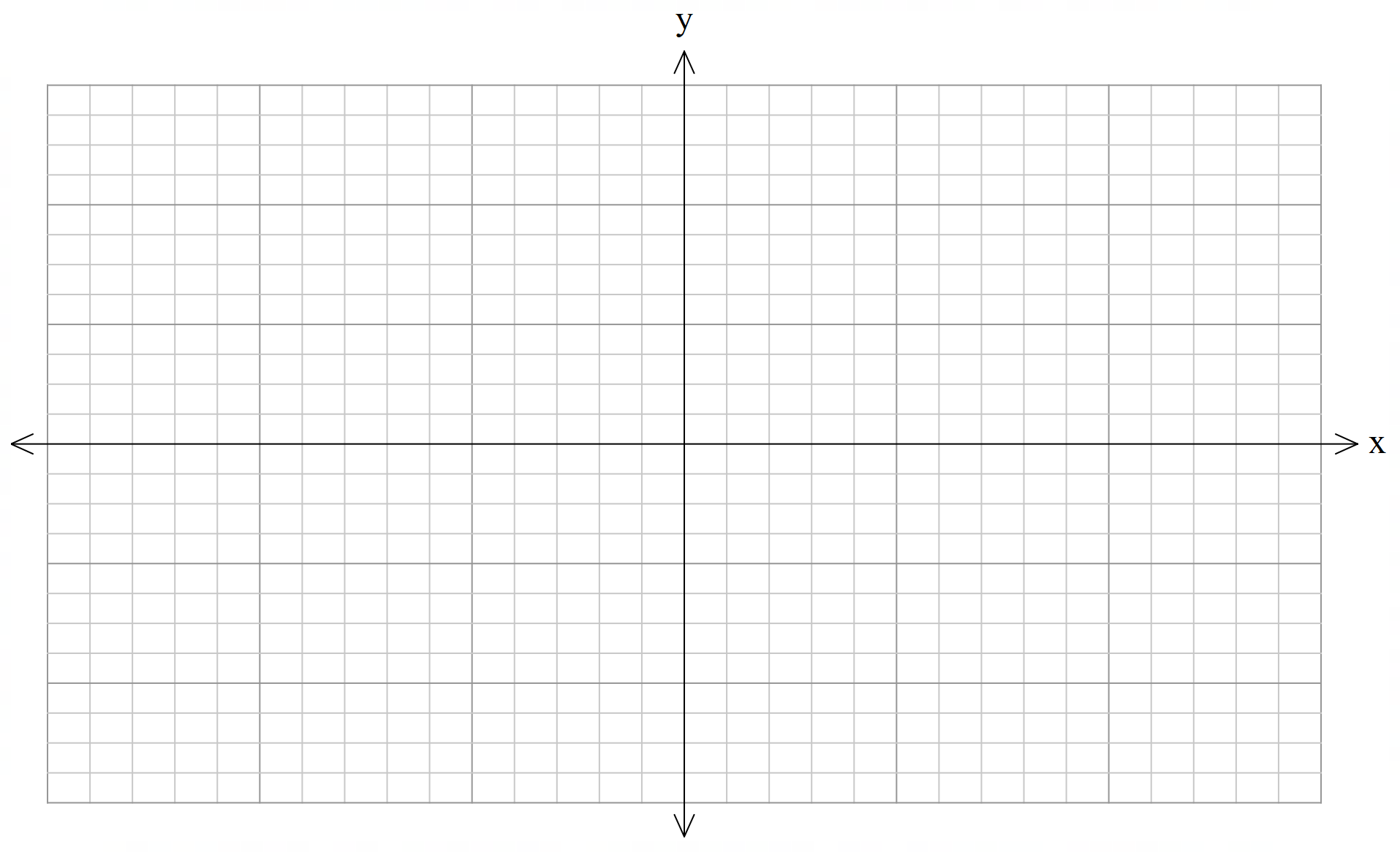 Activating Prior Knowledge - Translation
Activating Prior Knowledge - Translation
Guided Practice
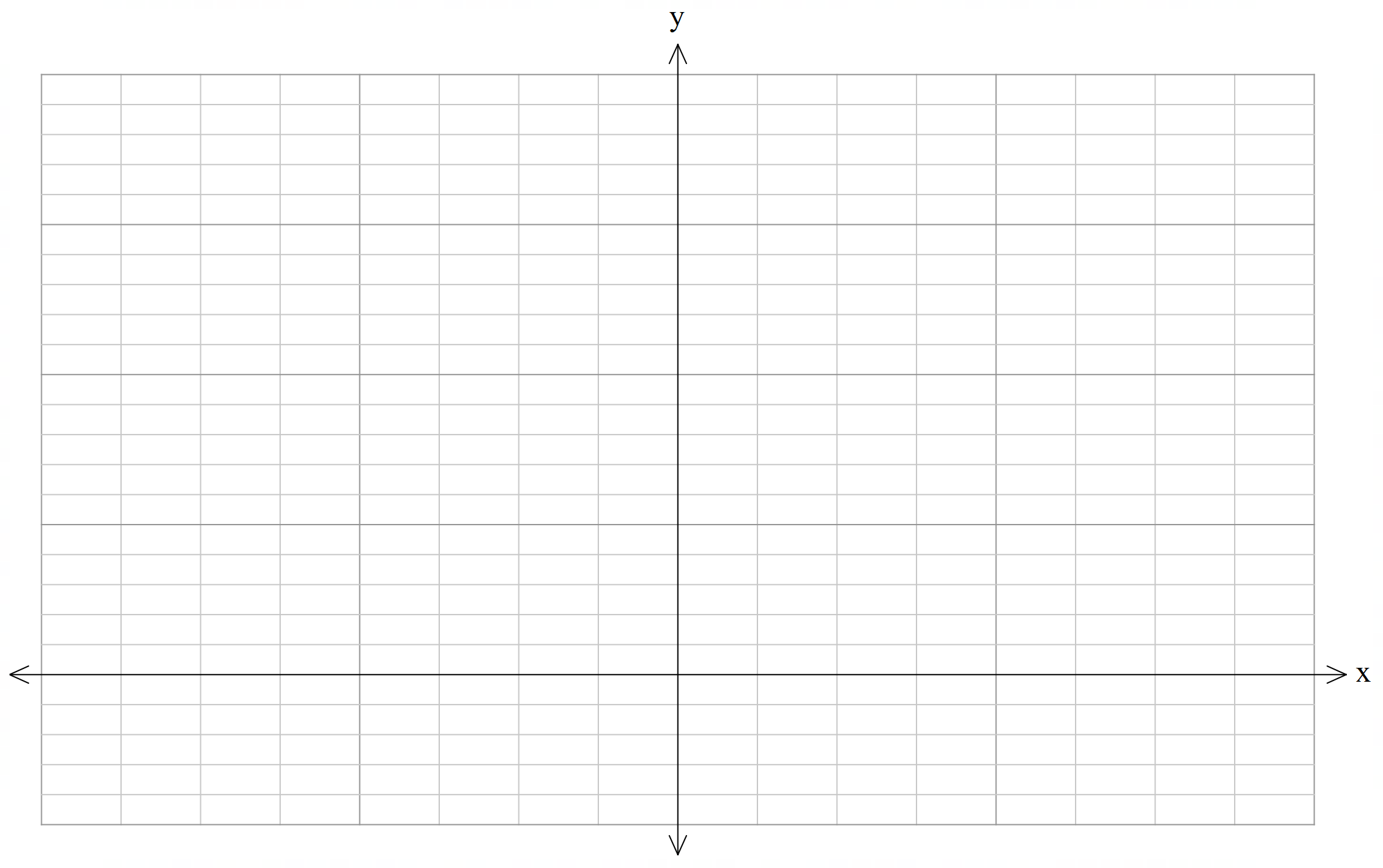 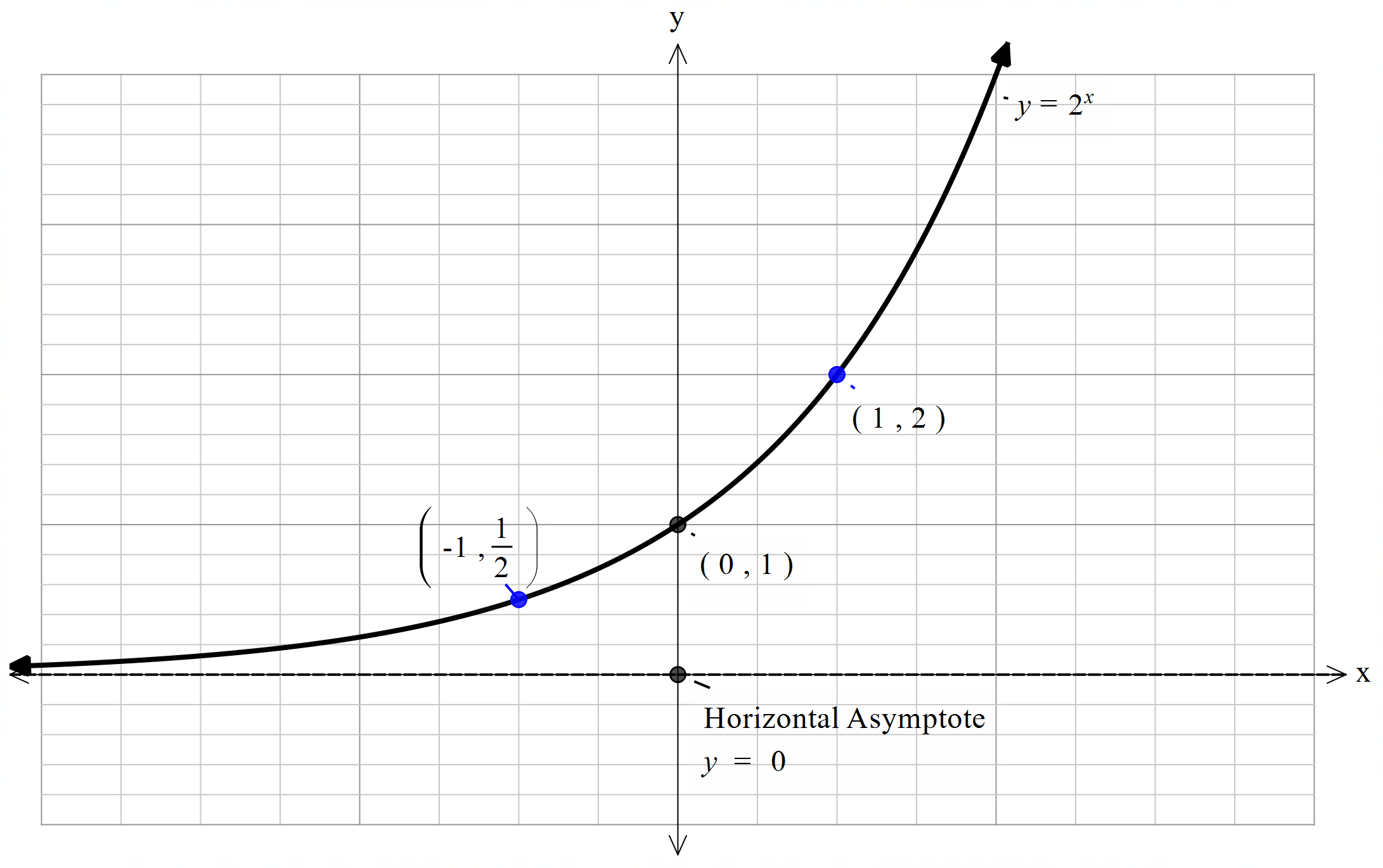 Activating Prior Knowledge - Dilation
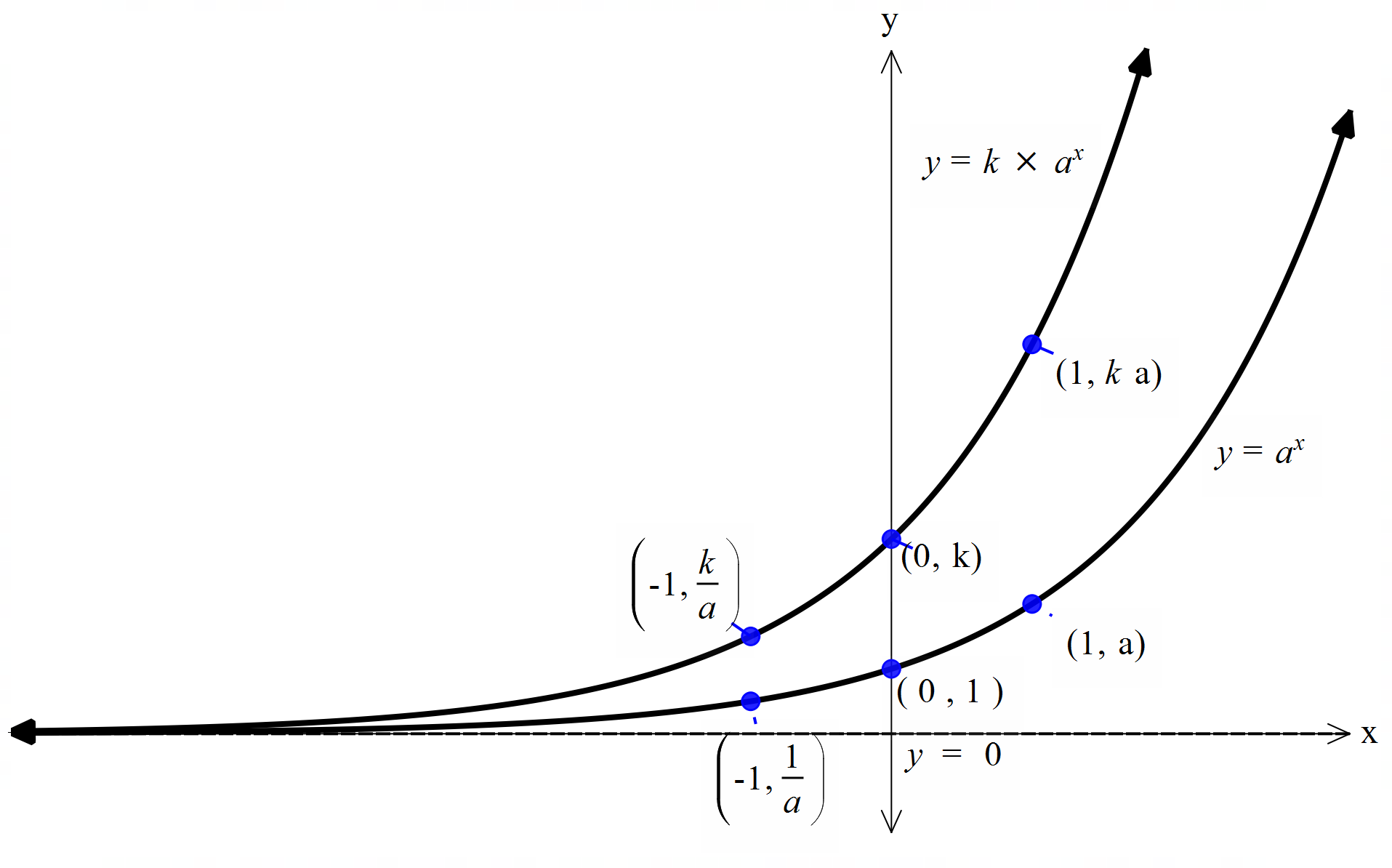 Activating Prior Knowledge - Dilation
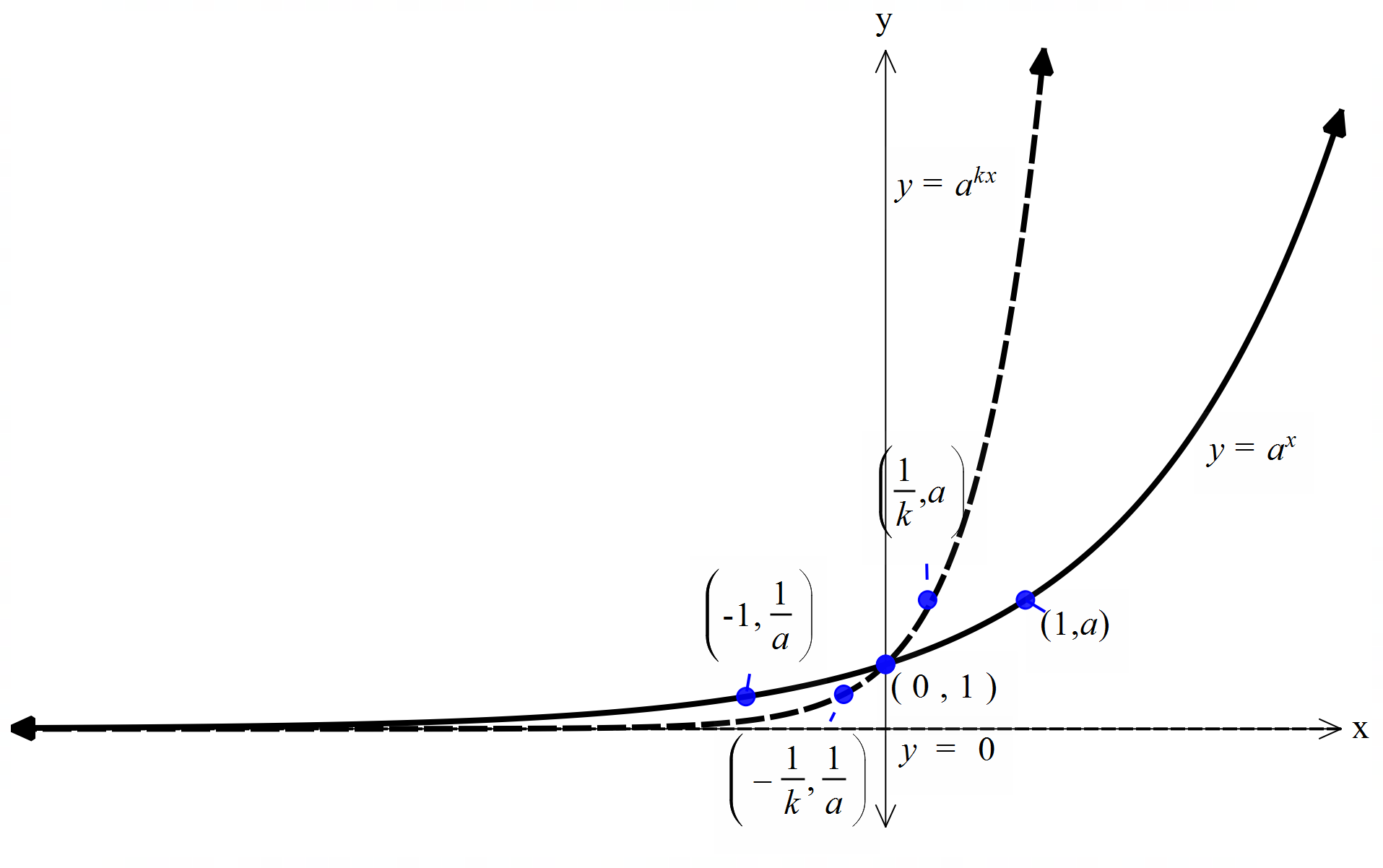 Guided Practice
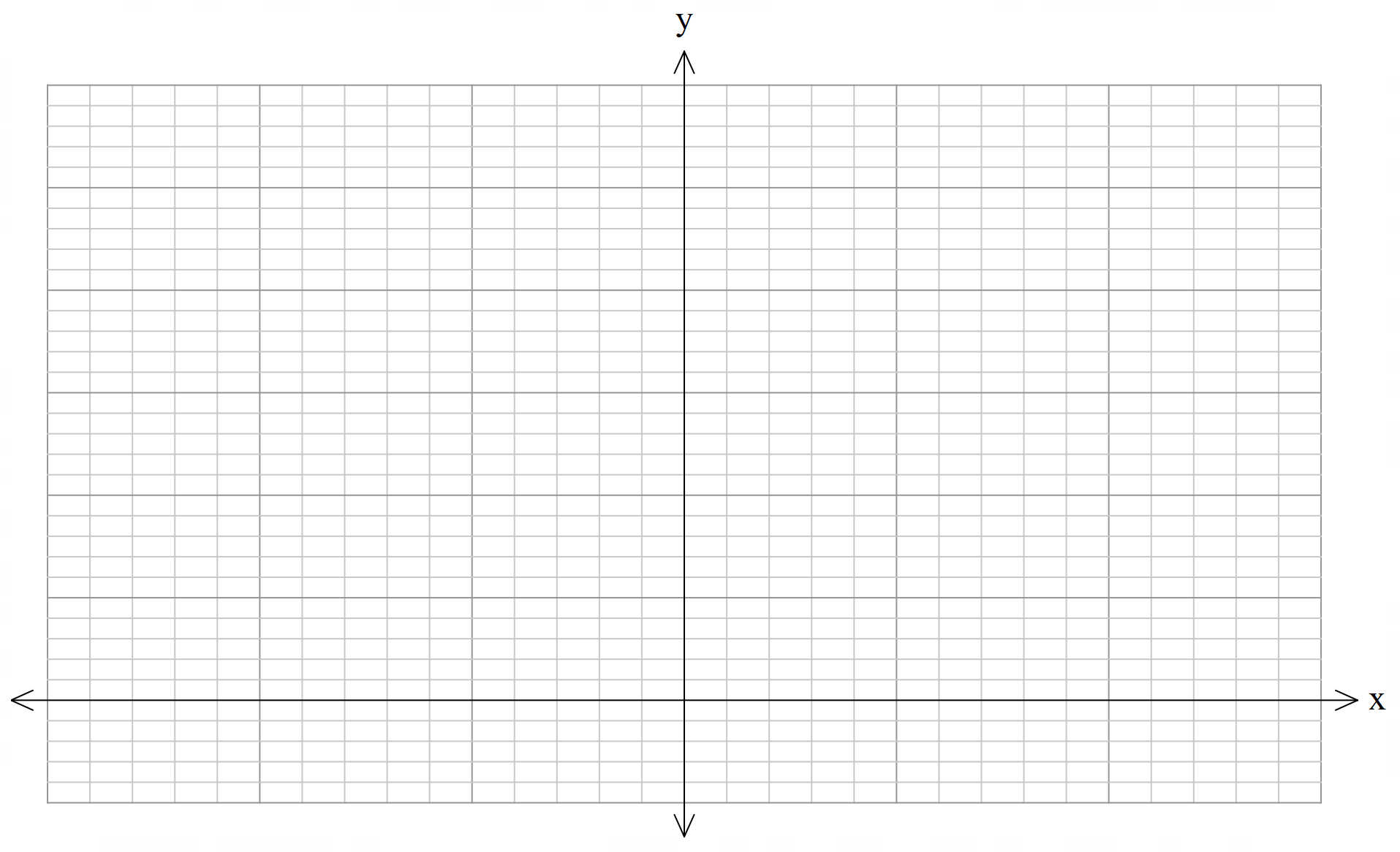 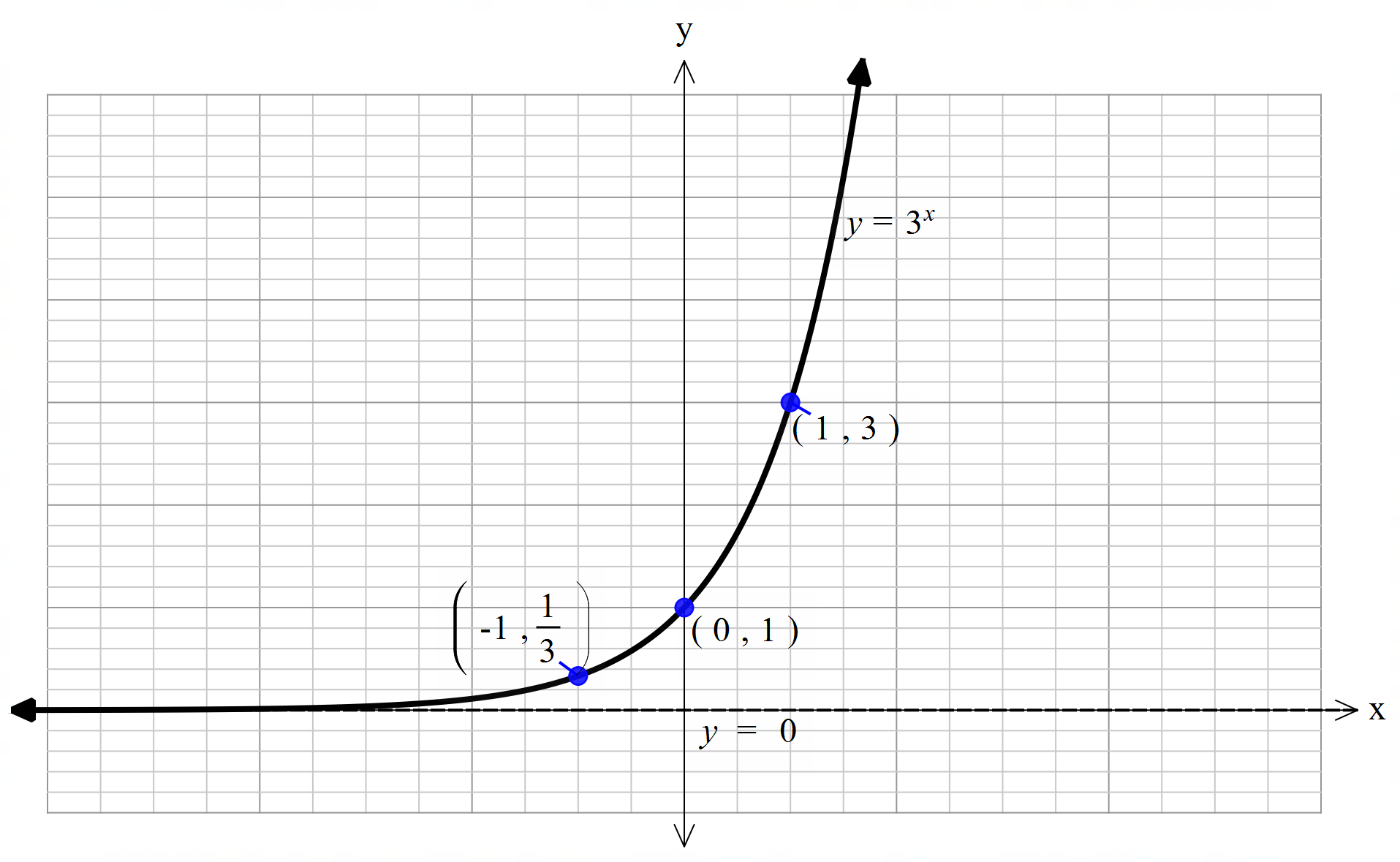 Guided Practice
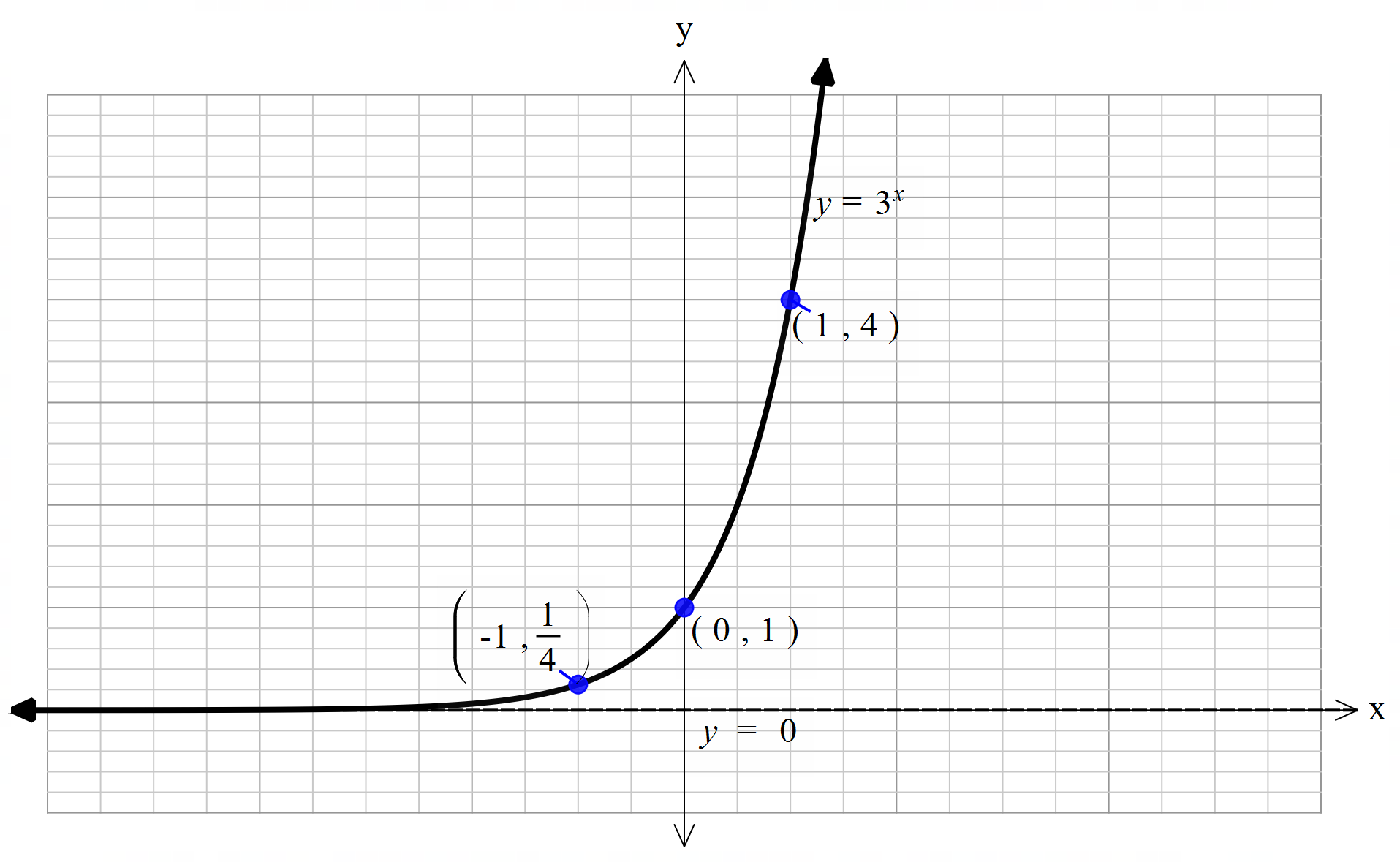 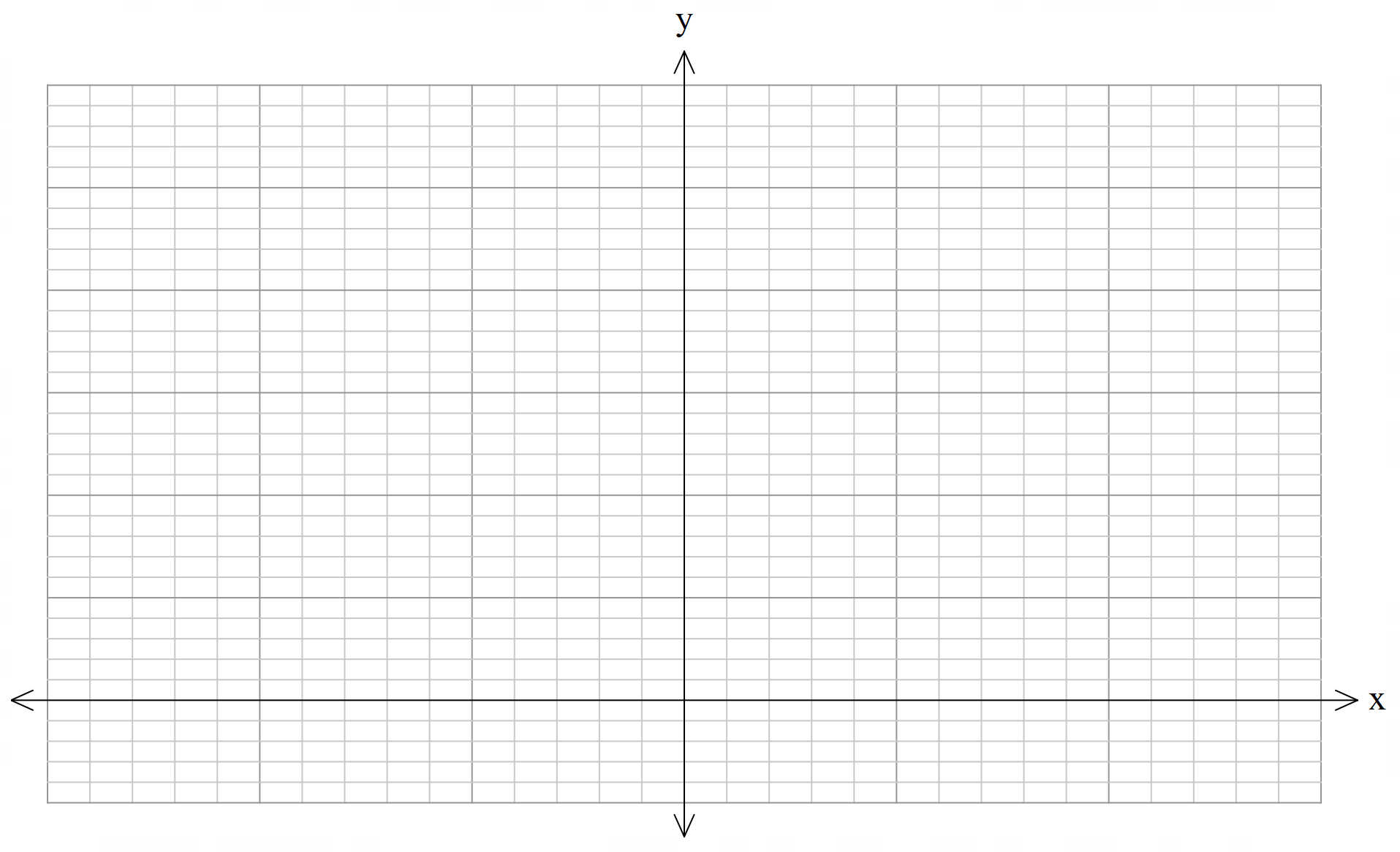 Guided Practice
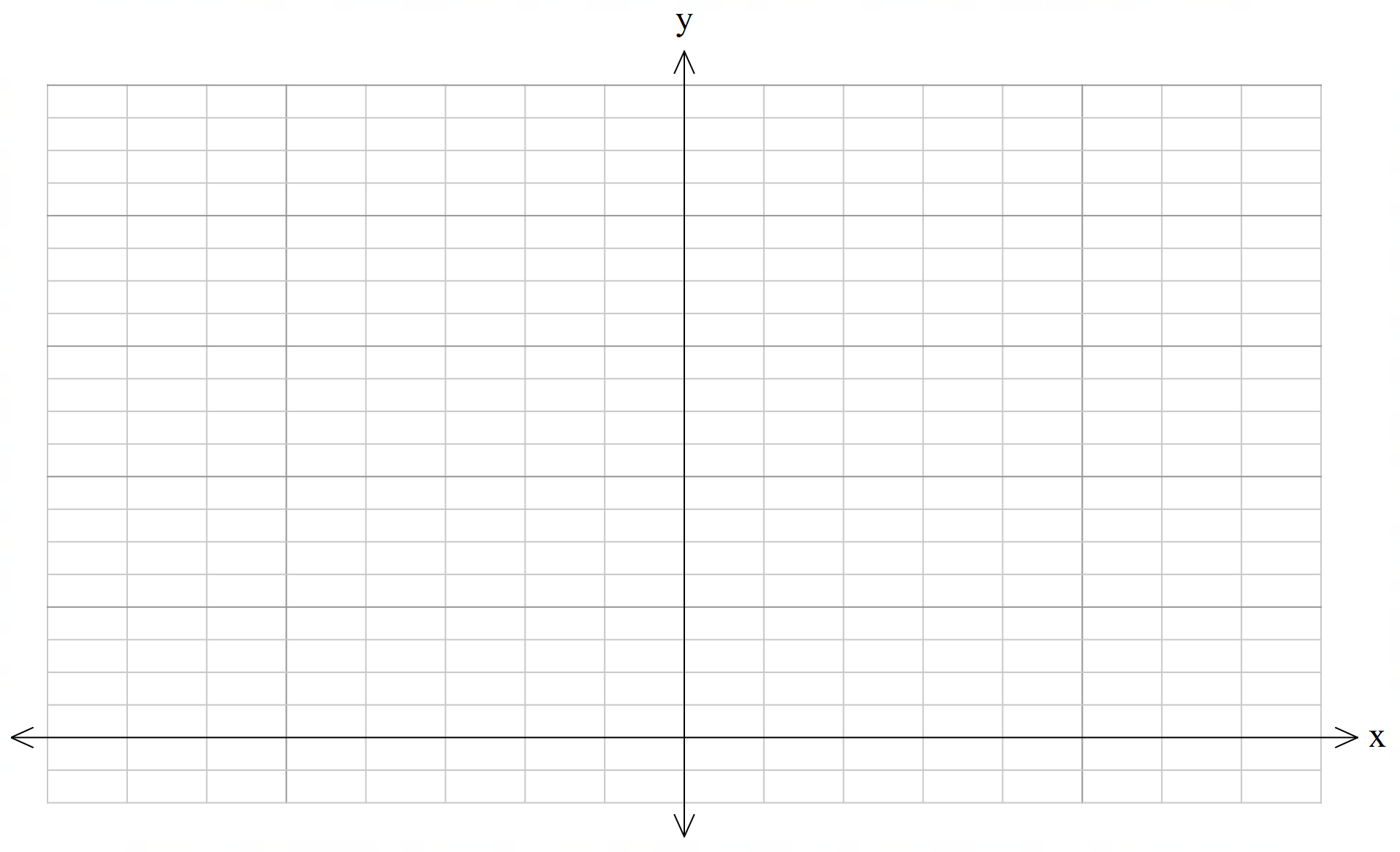 Guided Practice
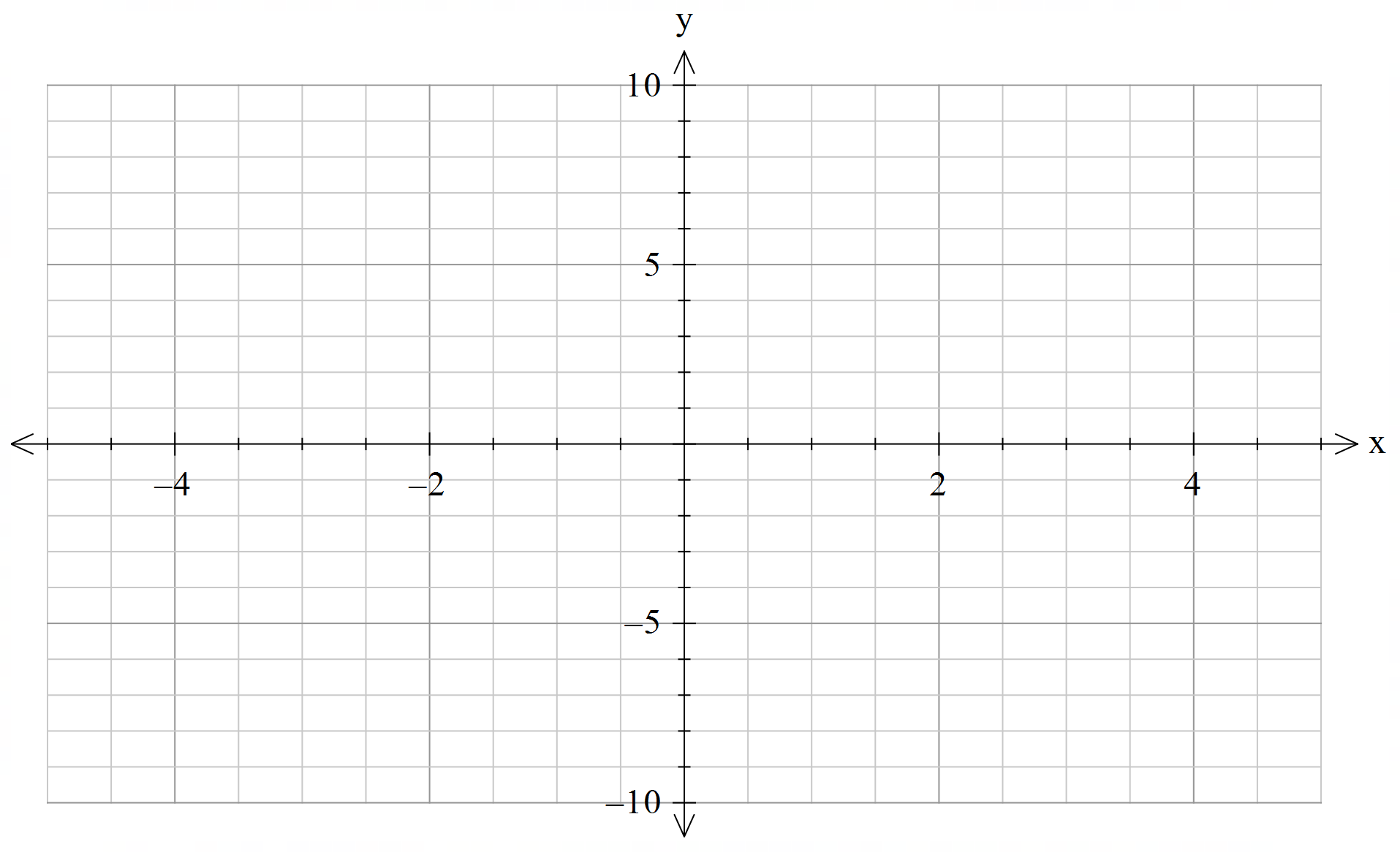 Independent Practice
Cambridge Ex 2A